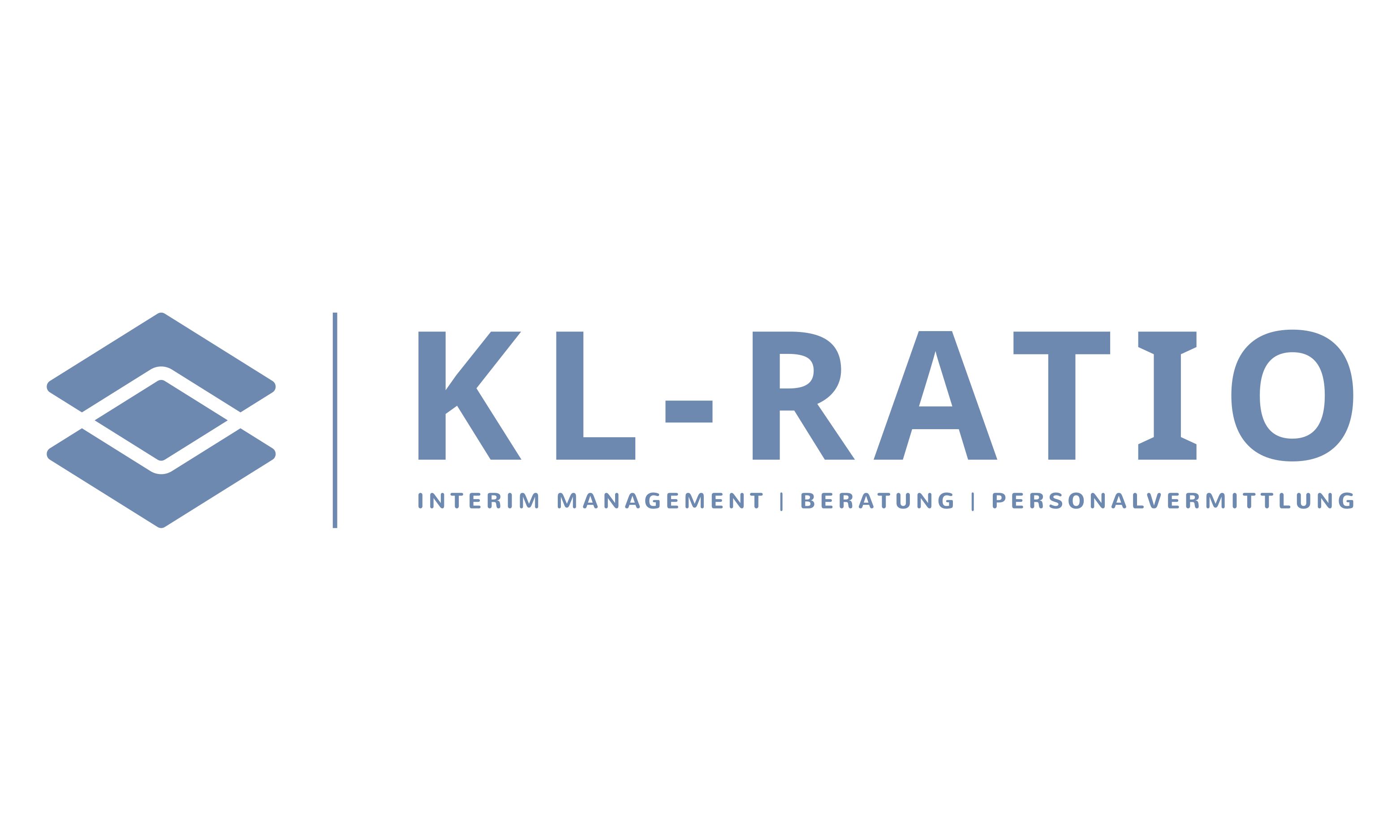 2 Industriearbeiter (Lager,Produktion)
Erfahrung:        Mehrere Jahre Automotiv und Baugewerbe
Ausbildung:      Wirtschaftsschule und div. Mechaniker
Sprachen:         Englisch, Slowakisch
Standort:          Deutschland, Österreich, Schweiz 
Branchen:         Verarbeitendes Gewerbe 
Job Nr:               01001